Decision-making and collaboration in ITU-T
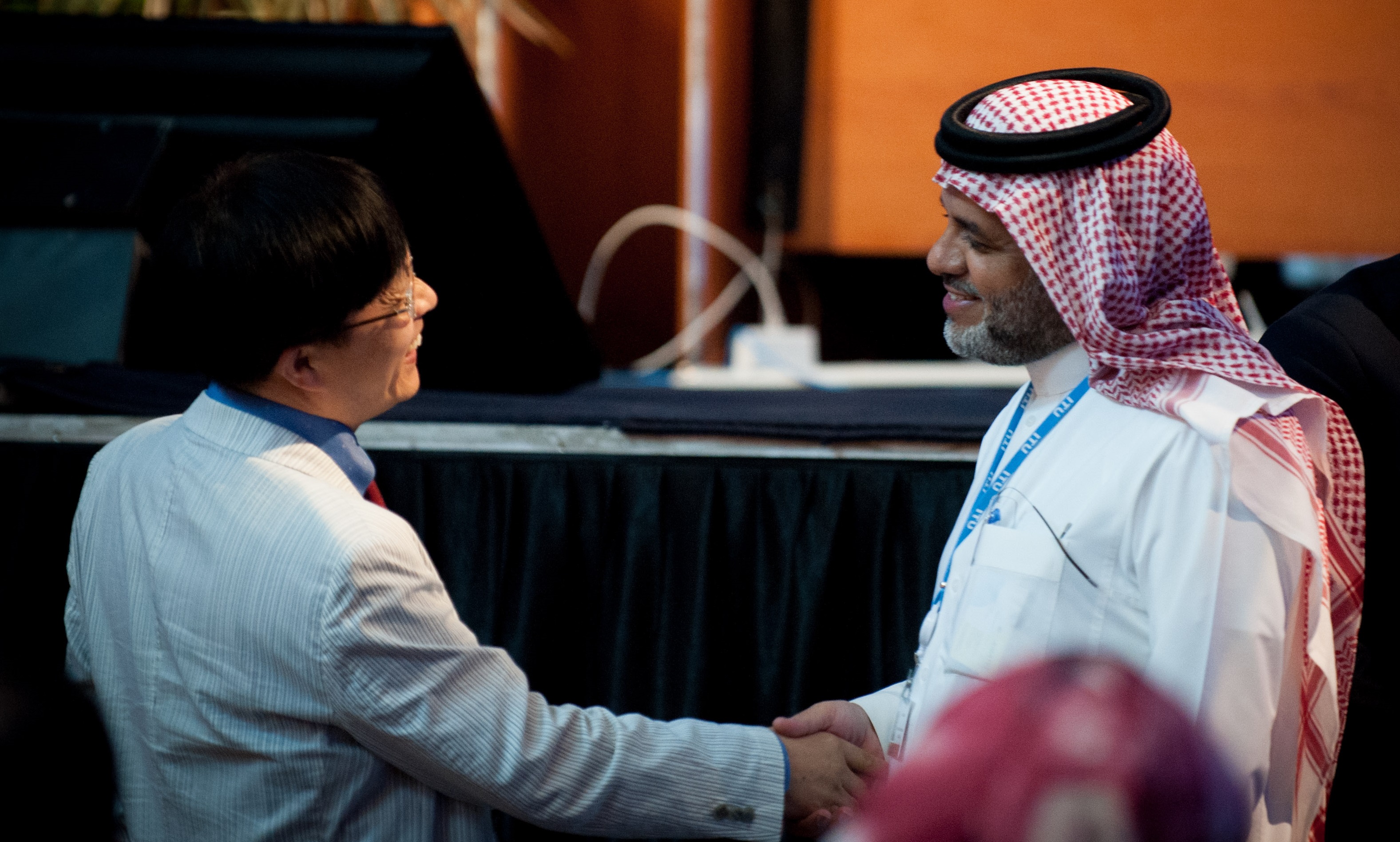 Outline
Types of ITU-T decision-making
“soft” and “hard” criteria
Traditional Approval Process
WTSA Resolution 1, Section 9
Alternative Approval Process
Recommendation ITU-T A.8
Collaboration with other organizations
2
Flexibility
Decision making
There are many kinds of decisions made within ITU-T
The rules of procedure sometimes indicate quantitative approval criteria but not always
The following slides list various ITU-T decision-making mechanisms
In general, decision-making avoids formal “voting” in ITU-T
First instance I’ve seen in >25 years recently occurred in SG15
4
Decision Making
Important note:  ITU is a United Nations Specialized Agency – ONLY Member States have the right to vote
However, agreement of Sector Members is important for approval of technical Recommendations
The rules allow for a public/private partnership, while respecting MS rights
Most decisions, but not all of them, are made on the basis of consensus
5
Decision-making in ITU-T
Decisions to enable progression of work
“Soft” criteria
SG agrees to start new work
SG decides to establish a Focus Group
SG determines that a draft Recommendation is sufficiently mature…
SG reaches consent that a draft technical Recommendation is sufficiently mature …
SG selects the relevant approval procedure by consensus
TSAG endorses Questions proposed by SG
6
Decision-making in ITU-T
Definitive decisions for approvals
Quantifiable (“hard”) criteria
70% affirmative of the MSs responding to Formal Consultation to authorize a study group to approve a Recommendation
Unopposed agreement of MSs present to approve Recommendation under the Traditional Approval Process (TAP)
No more than 1 MS present being in opposition to approve Rec under the Alternative Approval Process (AAP)
7
Approach to decision making
From the examples, we see that some decisions are quantifiable and some are not
This has been carefully, and successfully, designed in this manner to have flexibility so work can progress: (decides, agrees, determines, etc), but to have specificity when final decisions are taken (unopposed agreement, no more than one MS, etc)
8
Observations (1)
In general, the day-to-day work progresses by consensus among the participants
Chairman’s job is to create an environment that allows the meeting to find consensus
Resolution of disagreements is generally achieved by those directly involved, with reporting back to parent group
Consensus is the foundation of global standardization
Non-binding specs need buy-in from stakeholders
9
Observations (2)
Avoid putting a sovereign Member State in a position that forces it to state support or opposition until it is ready to do so, e.g., open voting, show of hands, direct query
Elegant solution is “unopposed agreement”
Chair can help by carefully crafted questions to move the meeting ahead
“Is there any support/opposition to the proposal?”
10
ITU-T Recommendation Approval
There are two methods for approving Recommendations between WTSAs
Traditional Approval Process (TAP) for Recommendations having policy or regulatory implications
Member States (MS) have final decision
Alternative Approval Process (AAP) for all other Recommendations
MSs and SMs both fully participate
11
ITU-T Recommendation Approval
TAP is described in WTSA Resolution 1,   Section 9
Key terminology, unique to TAP, is summarized in Figure 9.1 – TAP sequence of events
AAP is described in Recommendation ITU-T A.8
Key terminology, unique to AAP, is summarized in Figure 1 – AAP sequence of events
12
Outline
Types of ITU-T decision-making
“soft” and “hard” criteria
Traditional Approval Process
WTSA Resolution 1, Section 9
Alternative Approval Process
Recommendation ITU-T A.8
Collaboration with other organizations
13
TAP Process Chart
WTSA Resolution 1, Figure 9.1
14
Main steps in TAP (1)
SG DETERMINATION (that work is sufficiently mature)
Can be done by SG or WP
Director’s ANNOUNCEMENT (of intent to seek approval at next SG meeting)
Director’s REQUEST (for MSs to approve request that SG can decide on approval; 70% affirmative required)
15
Main steps in TAP (2)
TEXT DISTRIBUTED (at least 1 month before SG meeting)
DECISION meeting
Approval requires unopposed agreement of the MSs present
16
Other steps in the process (1)
SMs, MSs, Associates, Academia participants and liaisons can propose changes for the DECISION meeting’s consideration of the DETERMINED text
Editorial corrections and amendments not affecting the substance may be accepted
A Recommendation Summary is required
17
Other steps in the process (2)
If there are major changes, the SG should defer approval to another meeting, EXCEPT
The SG can proceed with approval if the Study Group Chairman, in consultation with TSB, considers that changes are reasonable for MSs not present and that the proposed text is stable
This is a very, very normal occurrence
18
Other steps in the process (3)
A MS that does not want to oppose approval but has a concern, can have its concern noted in meeting report and in the Recommendation
If a MS requests more time to consider its position, the “4-week rule” allows that MS to inform TSB of its disapproval within 4 weeks of the meeting
No reply from that MS means no objection, and the Recommendation is approved
19
Outline
Types of ITU-T decision-making
“soft” and “hard” criteria
Traditional Approval Process
WTSA Resolution 1, Section 9
Alternative Approval Process
Recommendation ITU-T A.8
Collaboration with other organizations
20
Evolution of the approval process  for dramatic improvement
2001: After adoption by a SG, Recommendations that do not require formal consultation of the MSs are considered as approved
Only applies to Recommendations  that do not have policy or regulatory implications, or for which there is a doubt
This is known as the Alternative Approval Process (AAP)
21
AAP Process Chart
Recommendation ITU-T A.8, Figure 1
22
Main steps in AAP (1)
CONSENT (that work is sufficiently mature)
Can be done by SG or WP
Same as DETERMINATION in TAP
Director’s AAP ANNOUNCEMENT of LAST CALL (review before approval)
Posted on the 1st and 16th of every month
LAST CALL (LC) is 4 weeks
MSs, SMs, Associates and Academia participants can submit LC comments
23
Main steps in AAP (2)
If there are no comments (other than typographical corrections) the Rec is approved
If there are any comments, including “editorial” comments, SG Chairman considers next step in Last Call Judgment
Consult with relevant experts and TSB
Address and attempt to resolve comments
Provide new, revised text and report on comment resolution attempts
24
Main steps in AAP (3)
Depending on calendar, Chairman has a choice to get the fastest approval:
(1) Post revised text for an Additional Review (AR) of 3-weeks, 
MSs and SMs can comment
This is the most common course
If there are no comments in 3 weeks, the Recommendation is approved; or
(2) Send draft revised Recommendation and comments to next SG meeting
25
Main steps in AAP (4)
If there are AR comments, Chairman considers next steps in Additional Review Judgment
Changes are only typographical; Recommendation is approved
Comments are substantive or “editorial”; draft Recommendation and all comments are sent to the next SG meeting
26
Main steps in AAP (5)
At SG meeting, if there are major changes, the SG should defer approval to another meeting, EXCEPT
The SG can proceed with approval if the SG Chairman, in consultation with TSB, considers that changes are reasonable for MSs not present and that the proposed text is stable
This is a very, very normal occurrence
Only about 2% of AAP Recommendations even get to the SG stage
27
Main steps in AAP (6)
Draft Recommendation may have gone through many changes at the SG, causing a new MS concern:
If a MS states that the Rec now has policy or regulatory implications, the Rec can be moved back to the beginning of TAP or AAP
SG does not make a DECISION at this meeting
SG picks path that will ensure best progress towards a decision
28
Main steps in AAP (7)
If there is unopposed agreement of MSs and SMs present, the Recommendation is approved
If there continues to be any objection, the Chair asks only MSs present if there is objection to approval
Recommendation is not approved if there is more than one MS objecting (i.e., 2 or more MSs)
Recommendation is approved if 1 or no MSs object
29
AAP  Experience*
About 76% of AAP Recommendations are approved in LAST CALL with no comments
More than 78% of AAP Recommendations are approved in LAST CALL
About 4% of AAP Recommendations need to go to the SG DECISION meeting
Average time from CONSENT to NOTIFICATION of approval is 11.5 weeks
Efficient management of the AAP process is a key task for SG Chairmen, Rapporteurs and Editors
									* Data for 2010-2016
30
Approvals in numbers
Amendments and Corrigenda
Amendment to a published Rec:
Includes only the change or addition
If integral part of Recommendation: Approved using the same approval process as the Recommendation 
If not normative: agreed by SG
Corrigendum to published Recommendation:
Includes only the correction
Obvious correction: published by TSB with concurrence of SG Chairman
Otherwise: same approval as for Rec
Change in Feb. 2016: All texts published in full version
32
Implementer’s Guide and Revisions
Implementer’s Guide:
Historical record of identified defects with their corrections since Rec was published
Agreed by SG, or by WP with concurrence of SG Chairman
Eventually issued as Corrigenda (Corr.) or  Revised (Rev.)
Revision:
Full text of published Rec with all approved changes, corrections, additions
Same approval process as for Rec
33
Deletion of Recommendation
Deletion is considered on a case by case basis
Recommendation has been superseded or has become obsolete
Choices: Deletion by WTSA or between WTSAs
Deletion by WTSA:
Upon decision of SG, Chair reports to WTSA requesting deletion
WTSA acts as appropriate
34
Deletion of Recommendation - TAP
SG agrees to deletion by unopposed agreement of MSs present
Inform membership of proposed deletion, including an explanatory summary of the reasons, via Circular
If no objection within 3 months, deletion comes into force
In case of objection, refer back to the SG
35
Deletion of Recommendation - AAP
SG agrees to deletion by unopposed agreement of MSs and SMs present
If not achieved, then SG agrees to deletion if no more than 1 MS present is opposed
Inform membership of proposed deletion, including explanatory summary of the reasons, via Circular
If no objection from a MS or SM within 3 months, deletion comes into force
In case of objection, refer back to SG
36
Outline
Types of ITU-T decision-making
“soft” and “hard” criteria
Traditional Approval Process
WTSA Resolution 1, Section 9
Alternative Approval Process
Recommendation ITU-T A.8
Collaboration with other organizations
37
A sample of ITU private sector members
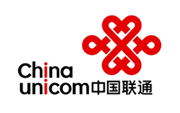 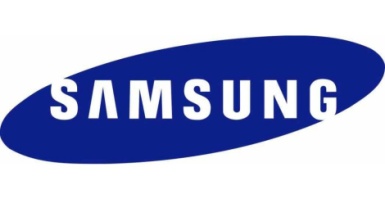 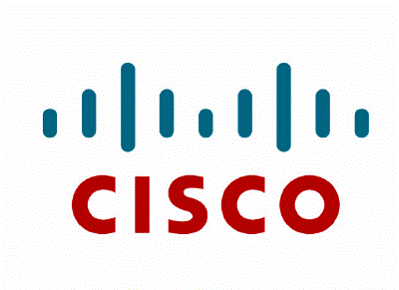 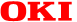 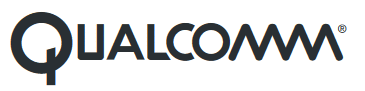 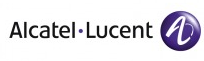 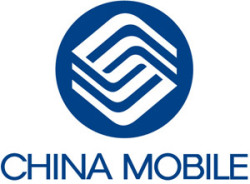 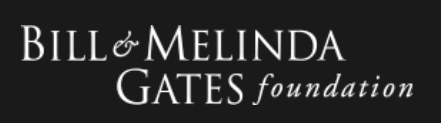 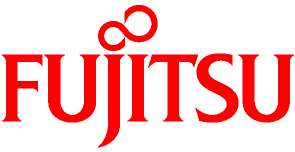 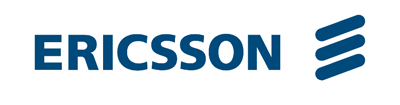 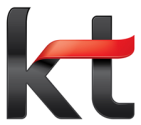 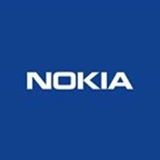 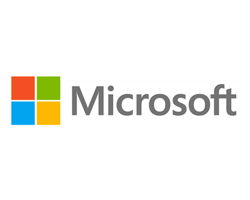 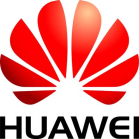 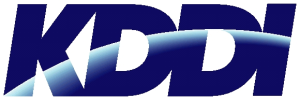 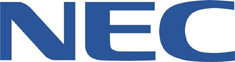 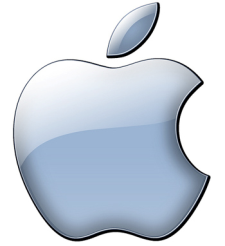 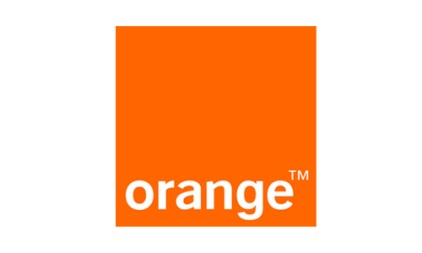 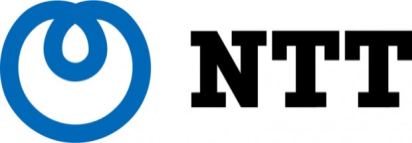 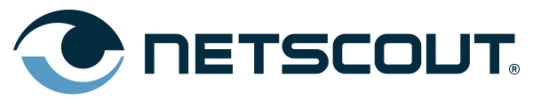 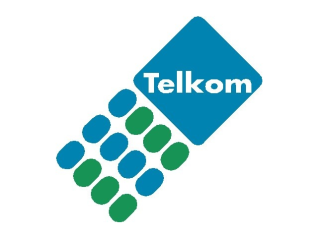 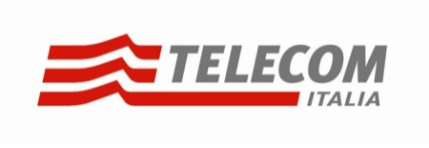 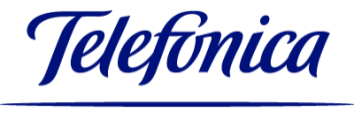 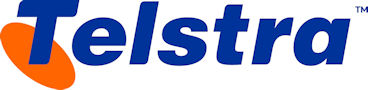 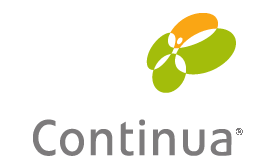 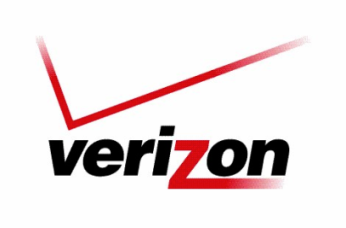 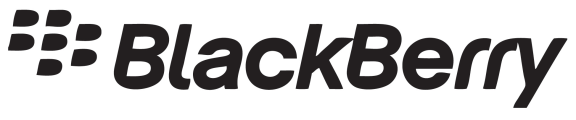 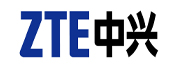 38
ITU collaborates with relevant standards development organizations
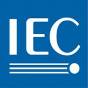 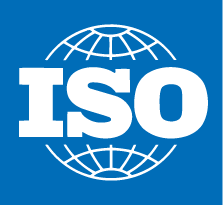 40+ formal 
partnerships
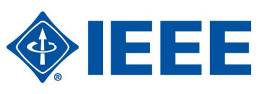 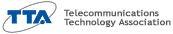 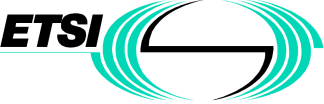 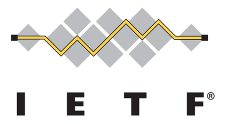 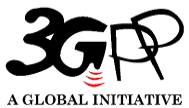 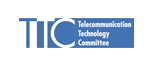 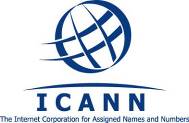 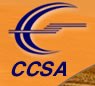 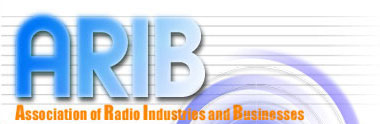 39
Light, medium and heavy approaches
Exchange of liaison statements
Co-location or joint meetings
Formal collaboration mechanisms:
A.Sup5 - Guidelines for collaboration and exchange of information with other organizations
A.23 - Collaboration with the ISO/IEC JTC1 
Ad hoc arrangements
e.g. SG5 and ETSI TC EE
ITU-T Focus Groups
Specialized groups on a topic
Explore new areas of study under the mandate of one or more study groups
Short term, specific task
Open to non-members
Appendix - Guidelines for efficient transfer
A.7 - Focus groups: Establishment and working procedures
Recognizing organizations
A.6 – Cooperation and exchange of information between the ITU Telecommunication Standardization Sector and national and regional standards development organizations 
A.4 – Communication process between the ITU Telecommunication Standardization Sector and forums and consortia
References to external material
Normative references
A.5 – Generic procedures for including references to documents of other organizations in ITU-T Recommendations
A.25 – Generic procedures for incorporating text between ITU-T and other organizations  
A.5 justification:
Not needed for informative references
Not needed for ITU-R / ISO / IEC standards
Thank you!Questions?
Additional slides
Additional Information
WTSA Resolution 1 (2016) - Rules of procedure of the ITU Telecommunication Standardization Sector (ITU-T) 
Pre-published English version:
http://www.itu.int/en/ITU-T/wtsa12/Documents/resolutions/Resolution%2001.pdf
46
Additional Information
Recommendation ITU-T A.1 (2016)- Work methods for study groups of the ITU-T  
Updated at WTSA-16
https://www.itu.int/rec/T-REC-A.1
47
Additional Information
Recommendation ITU-T A.8 (2008)- Alternative approval process for new and revised ITU-T Recommendations (Unchanged)
Unchanged at WTSA-16
https://itu.int/rec/T-REC-A.8-200810-I
48